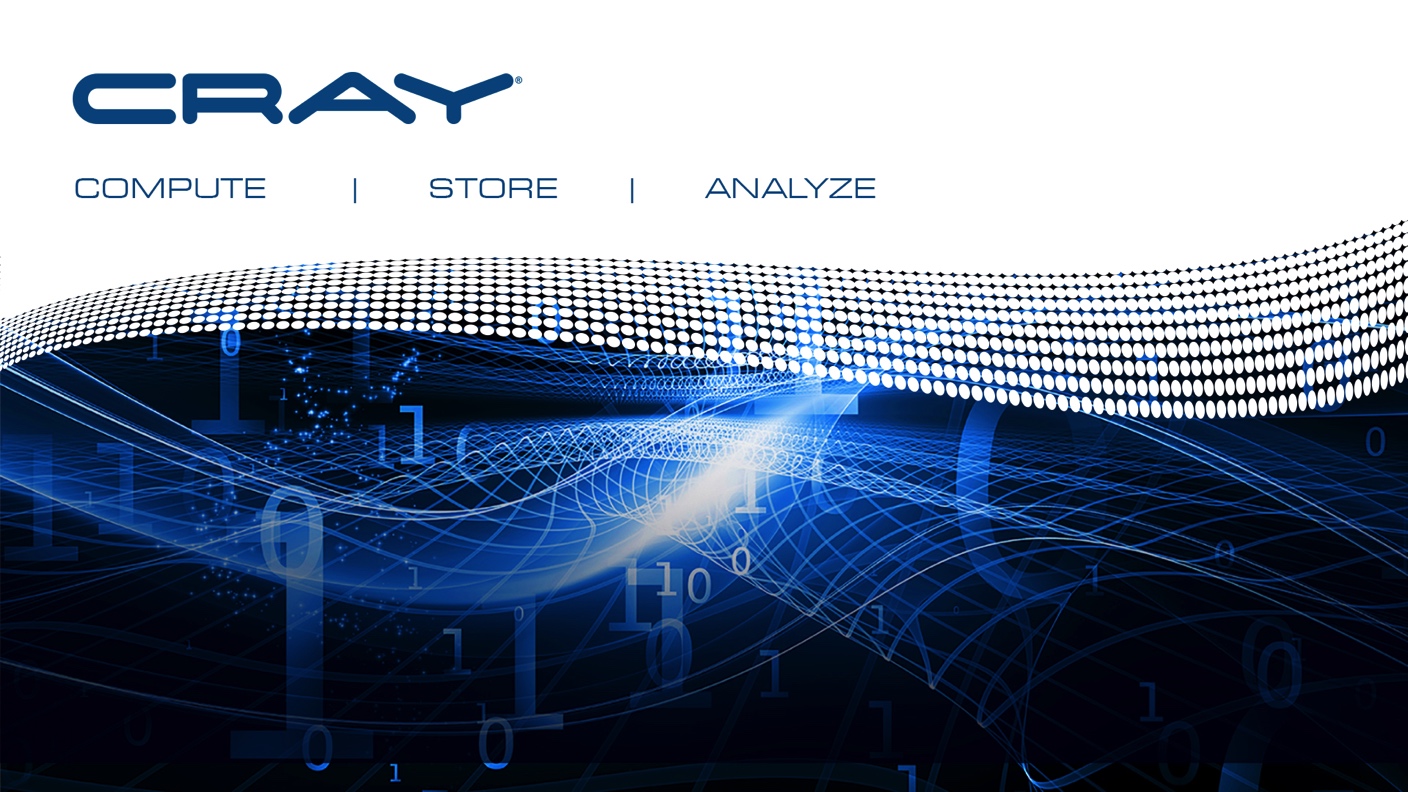 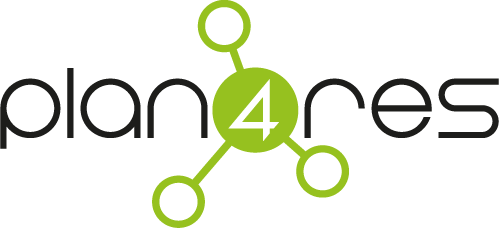 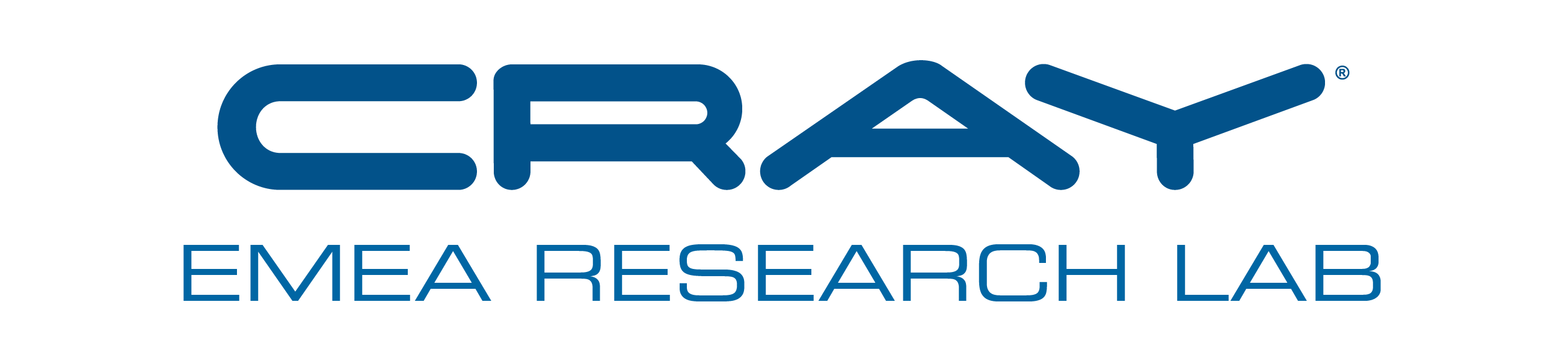 Using distributed solvers in UG Utz-Uwe Haus, Yuji Shinano
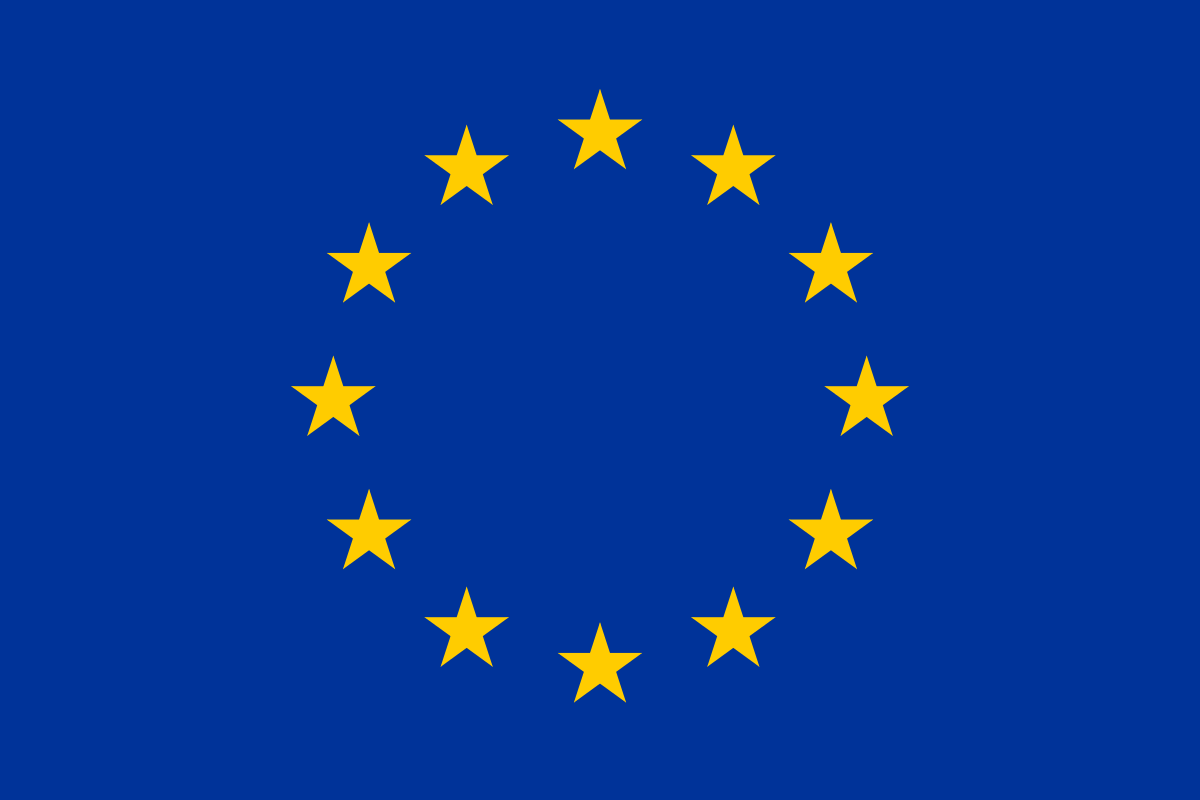 This project has received funding from the European Union’s Horizon 2020 research and innovation programme under grant agreement No 773897.
Vision
Enable UG to 
Use multi-rank MPI-based solvers 
with varying size over the course of the run
possibly from heterogeneous set of solvers
Why?
Single-rank may simply not be enough
Scalable solver codes may realize a subproblem needs more resources and want to be restarted in a different size
Not all subproblems readily decompose into ‘new nodes’ for UG to collect
May permit to alleviate resource shortage (memory!) of a subsolver
Experiments with dynamic solver resource allocation
API design for the solver library used in
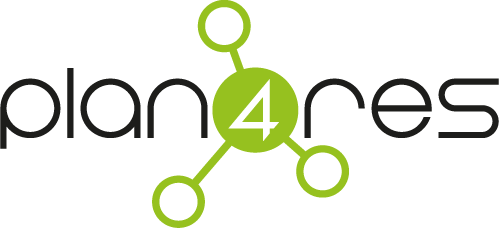 UG solver interface
Traditionally every MPI-parallelized solver subclasses 	class UG::ParaCommMpi
Alternative: 	class UGS::UgsParaCommMpi
UGS::UgsParaCommMpi encapsulates world, solver, and master+solver communicators
Feature in UG 0.8.6, use UGS=true in Makefile
Used in MPMD multi-solver setup
Used in parallel heuristic code ugs_pacs_xpress
Can even run UG solvers as sub-solvers
Other solvers currently do not make use of multiple ranks per solver
Revisiting an old, new solver: Concorde
Concorde on HPC
Directly after porting to MPI
Simple MPI rank based process partitioning:
Dedicate rank 0 to “boss” process
Dedicate remaining ranks to be “grunt” (=worker”) processes
Could also dedicate cut server or heuristic nodes
Replace TCP communication by MPI rank-to-rank Send/Recv
Low communication demands (size and frequency)
Using Cray cluster-compatibility-mode
A Cray module that permits allocation of nodes to behave like a cluster
Each process (“boss”, “grunt”, …) needs to be started individually
No way we could reasonably script this to become a UG solver class
UG[Concorde/MPI,MPI]
UG solver talks to rank 0 (“boss”) of Concorde/MPI
Random seed has large influence on Concorde runs
Multiple different seeds from UG are a good heuristic to get started
Concorde starts with columns generation on rank 0, only uses additional ranks when doing B&B
We currently have no good way of guessing the right process size a priory
Need to implement a feedback mechanism to UG to ask for ‘restart this subproblem with more B&B nodes’
Needs to be weighted against the option of simply passing back all subproblems to UG and running single-rank Concorde
State and Goal
Goal
UG orchestrating
multiple Concorde/MPI instances, cut servers, heuristic instances
Starting small runs
Collecting nodes
Handling “Could use more ranks” messages, dynamically re-running such nodes
Data exchanged using universal data exchange library, not Files or explicit MPI
UDJ, a CERL project, developed within
Today
Can run single-rank Concorde inside UG  
Files with node and cut information used to transfer subproblem information
Concurrency issues, file naming issues, IO bottleneck
Can run Concorde/MPI with hundreds of ranks
Concorde slow to generate subproblems
TSPlib problems mostly solved in root
Integration ongoing
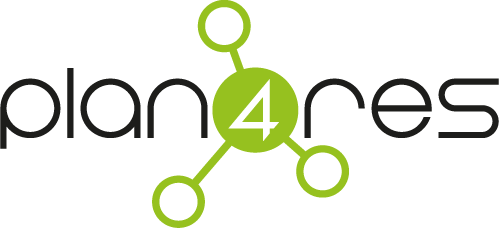 The dynamic MPI worker resource allocation problem
The MPI worker resource allocation problem
Issues:
Useful size estimation
Fragmentation of free ranks
Luckily MPI does not care 
but rank placement influences performance
Solver 2 terminates,
Solver 3 started:
The gory parts: Dynamic MPI groups
Most people use MPI in one of the following modes
MPI_COMM_WORLD – MPI provides a way for all ranks to communicate
Master (rank 0)/worker (rank!=0) paradigm like in UG[*,MPI]
Distributed data, rank number carries index information 
MPI_Comm_split() – Application splits MPI_COMM_WORLD at program start to create multiple (independent) multi-rank applications
Each group used like above
Groups can talk to each other through original MPI_COMM_WORLD or (less common) through MPI-DPM
MPI_Group_create() – Application creates groups of logically related ranks, one rank may be in multiple groups
E.g., distributed tensorial data with groups for slices sharing one or more index dimensions
The gory parts: Dynamic MPI groups (2)
Data transfer between subsolvers
Currently file-based
Summary
UG can already pass an MPI communicator to your solver (UGS superclass)
We’ll work on a simplistic resource (=rank) allocation toolset
There’s a nice optimization problem hiding here
K-machine job scheduling, plus
Communication-aware rank subset selection
Depends on having communication model for the solver
Solver scaling choices: more smaller or fewer bigger solvers?
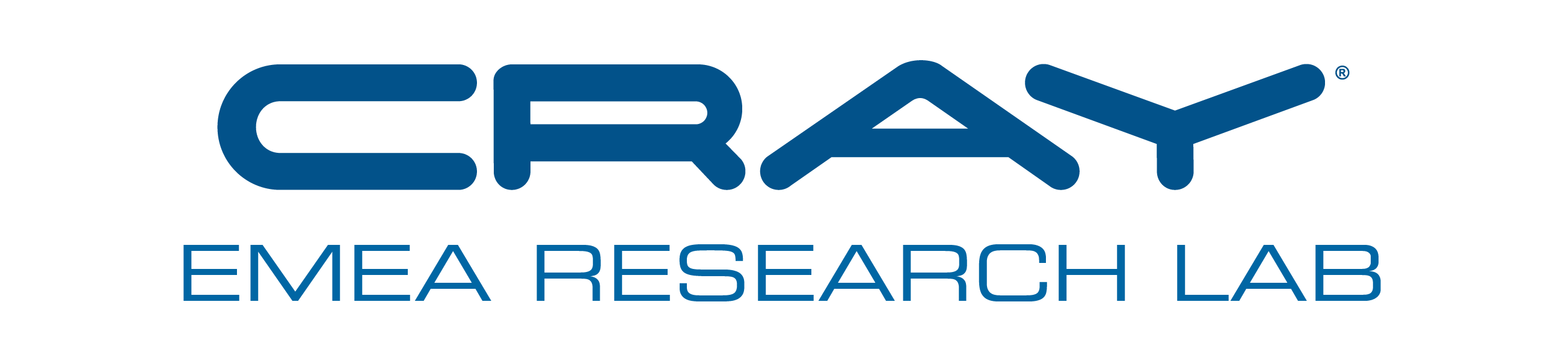 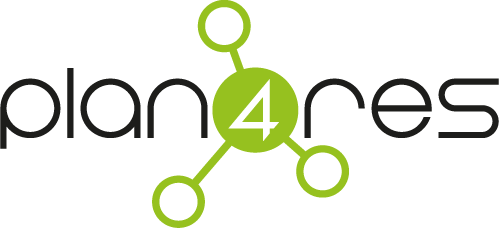 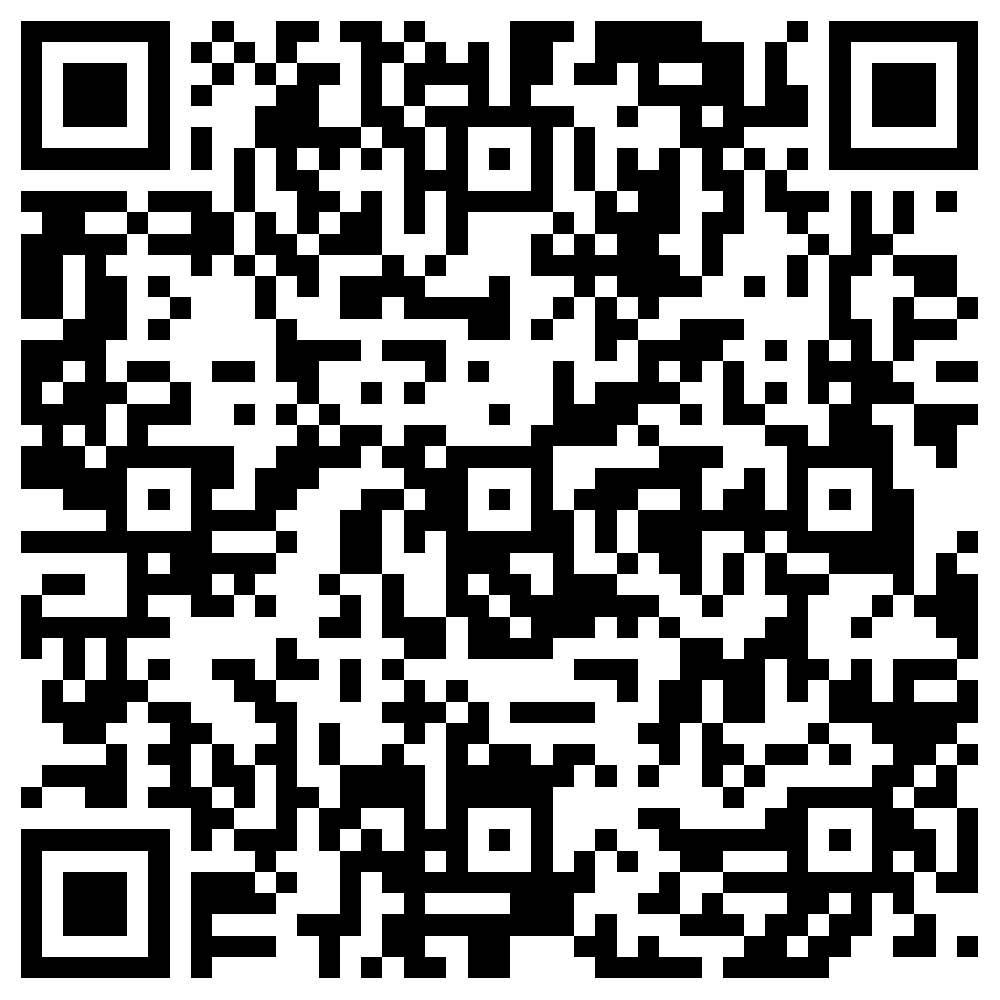 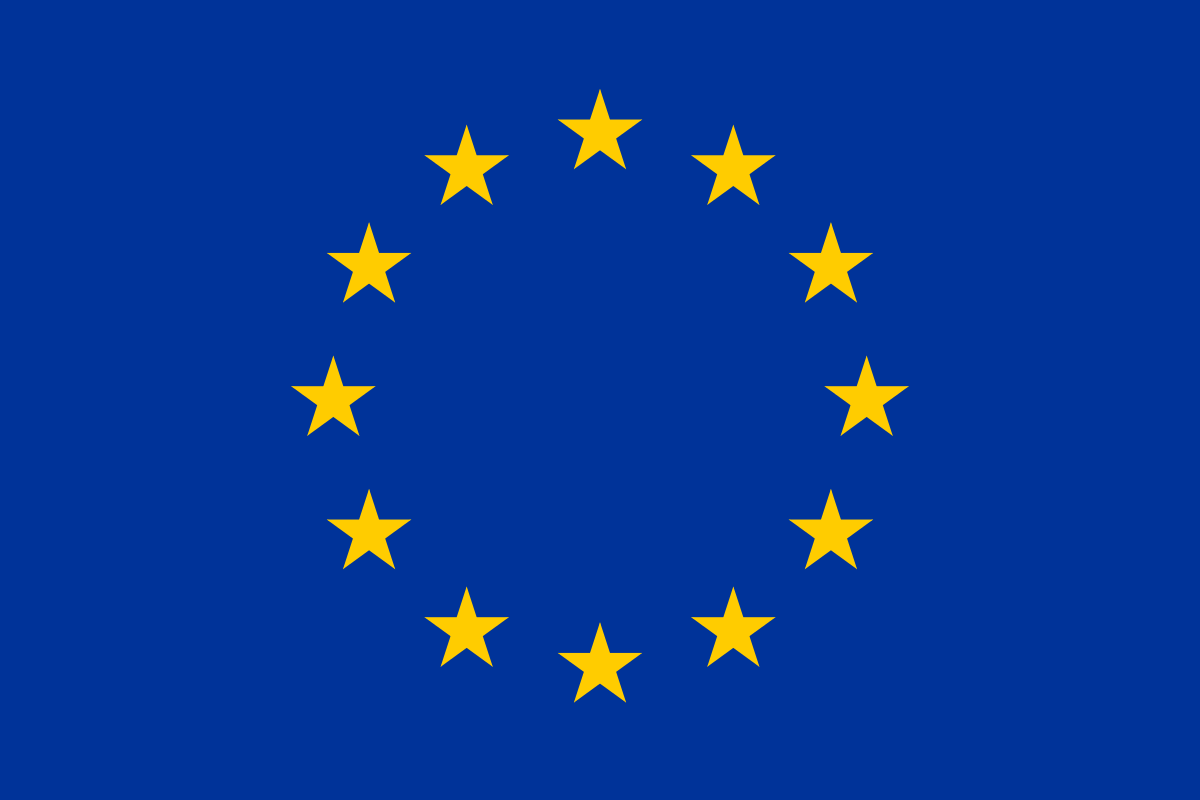 This project has received funding from the European Union’s Horizon 2020 research and innovation programme under grant agreement No 773897.
Utz-Uwe Haus, uhaus@cray.com